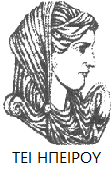 Ελληνική Δημοκρατία
Τεχνολογικό Εκπαιδευτικό Ίδρυμα Ηπείρου
Μικροοικονομική
Ενότητα 4 : Ελαστικότητα ζήτησης 
Καραμάνης Κωνσταντίνος
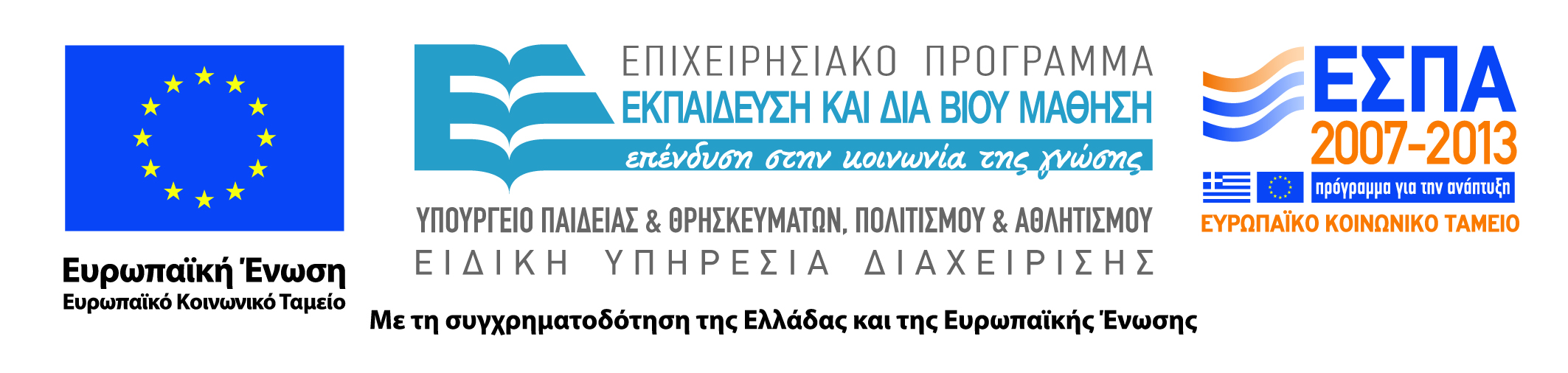 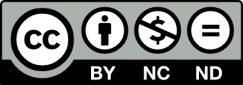 Ανοιχτά Ακαδημαϊκά Μαθήματα στο ΤΕΙ Ηπείρου
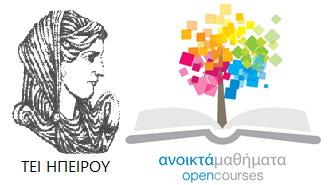 Λογιστικής και χρηματοοικονομικής
Μικροοικονομική
Ενότητα 4: ελαστικότητα ζήτησης
Καραμάνης Κωνσταντίνος
Επίκουρος Καθηγητής
Πρέβεζα, 2015
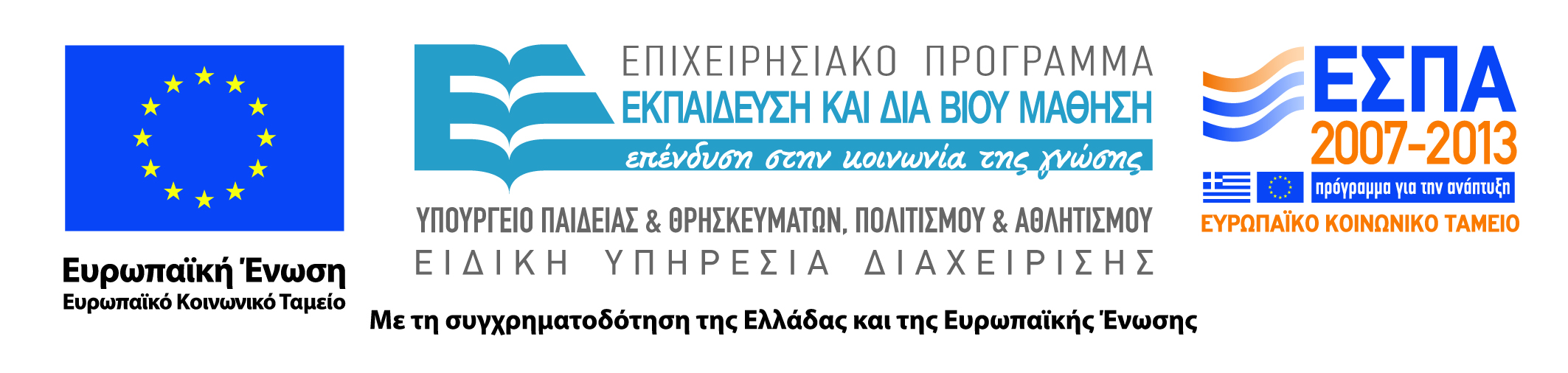 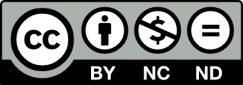 Άδειες Χρήσης
Το παρόν εκπαιδευτικό υλικό υπόκειται σε άδειες χρήσης Creative Commons. 
Για εκπαιδευτικό υλικό, όπως εικόνες, που υπόκειται σε άλλου τύπου άδειας χρήσης, η άδεια χρήσης αναφέρεται ρητώς.
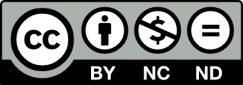 3
Χρηματοδότηση
Το έργο υλοποιείται στο πλαίσιο του Επιχειρησιακού Προγράμματος «Εκπαίδευση και Δια Βίου Μάθηση» και συγχρηματοδοτείται από την Ευρωπαϊκή Ένωση (Ευρωπαϊκό Κοινωνικό Ταμείο) και από εθνικούς πόρους.
Το έργο «Ανοικτά Ακαδημαϊκά Μαθήματα στο TEI Ηπείρου» έχει χρηματοδοτήσει μόνο τη αναδιαμόρφωση του εκπαιδευτικού υλικού.
Το παρόν εκπαιδευτικό υλικό έχει αναπτυχθεί στα πλαίσια του εκπαιδευτικού έργου του διδάσκοντα.
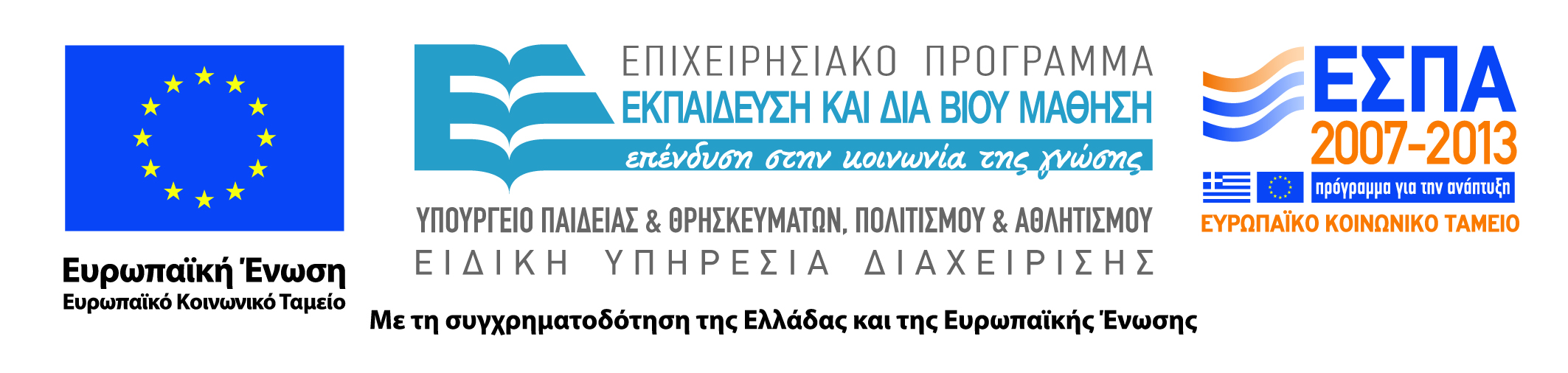 Σκοποί  ενότητας
Ολοκληρώνοντας την ενότητα θα πρέπει να είστε σε θέση να :
Ορίζετε και χαρακτηρίζετε  την ελαστικότητα ζήτησης ως προς την τιμή ή άλλους προσδιοριστικούς παράγοντες.
Την επίδραση της ελαστικότητας στη συνολική δαπάνη.
5
Περιεχόμενα ενότητας
Ελαστικότητα ζήτησης
Εισοδηματική ελαστικότητα 
Σταυροειδής ελαστικότητα
Ελαστική, ανελαστική, μοναδιαία ελαστικότητα  ζήτησης.
Συνολική Δαπάνη
6
Χρήση Διατάξεων
Μικροοικονομική
Ενότητα 4 : Ελαστικότητα ζήτησης
ΕΛΑΣΤΙΚΟΤΗΤΑ ΖΗΤΗΣΗΣ
Τρεις περιπτώσεις ελαστικότητας ζήτησης:
1.	ελαστικότητα τιµής
2.	εισοδηµατική ελαστικότητα,
3.	σταυροειδή ελαστικότητα.
9
ΕΛΑΣΤΙΚΟΤΗΤΑ ΤΙΜΗΣ
Ελαστικότητα τιµής (ep): µετρά το βαθµό στον οποίο οι ζητούµενες ποσότητες ανταποκρίνονται σε µια µεταβολή της τιµής.
 Όταν η τιµή ενός αγαθού µεταβάλλεται, η ζητούµενη ποσότητά του αλλάζει, αλλά ποιο θα είναι το µέγεθος της αλλαγής εν σχέση µε την µεταβολή της τιµής; (π.χ. όταν αυξάνεται ο φόρος επί της τιµής της βενζίνης, πόσο θα επηρεαστεί η κατανάλωση;)
10
ΕΛΑΣΤΙΚΟΤΗΤΑ ΤΙΜΗΣ
Η µεταβολή της ζητούµενης ποσότητας που είναι το αποτέλεσµα µιας δεδοµένης µεταβολής της τιµής του, µετριέται ποσοστιαία µε την ελαστικότητα	της	ζήτησης ως προς την τιµή ενός αγαθού .
 Όταν η αλλαγή στη ζητούµενη ποσότητα είναι µεγαλύτερη/µικρότερη της µεταβολής της τιµής, τότε λέµε ότι η ζήτηση του αγαθού είναι ελαστική/ ανελαστική.
11
ΜΕΤΡΗΣΗ ΕΛΑΣΤΙΚΟΤΗΤΑΣ ΤΙΜΗΣ
ep = % µεταβολή της ζητούµενης ποσότητας (ΔD)/
% µεταβολή της τιµής (ΔP)

ΔD = µεταβολή της ζητούµενης ποσότητας (ΔD)/
αρχική ποσότητα (D)

ΔP = µεταβολή της τιµής (ΔP)/
αρχική τιµή (P)
12
ΣΥΜΠΕΡΑΣΜΑΤΑ ΜΕΤΡΗΣΗΣ
1.	Η τιµή του συντελεστή ep είναι πάντοτε αρνητική (διότι η τιµή και η ποσότητα συνδέονται µε αρνητική σχέση).
2.	Χρησιµοποιούµε πάντα ποσοστιαίες µεταβολές και όχι απόλυτες (διότι η απόλυτη µεταβολή δεν εκφράζει τη πραγµατική σηµασία της µεταβολής, καθώς είναι άλλης βαρύτητας η αύξηση της τιµής κατά 10µ. όταν αυτή είναι 25µ. και άλλο όταν αυτή είναι 250µ.) .
13
ΕΛΑΣΤΙΚΟΤΗΤΑ ΤΟΞΟΥ - ΣΗΜΕΙΟΥ
Ελαστικότητα τόξου: η µέτρηση της ελαστικότητας τιµής για κάποιο τµήµα της καµπύλης ζήτησης.
Ελαστικότητα σηµείου: η µέτρηση της ελαστικότητας τιµής για ένα και µόνο σηµείο της καµπύλης ζήτησης.
Μοναδιαία ελαστικότητα τόξου: σε κάθε  τµήµα της καµπύλης ζήτησης η ελαστικότητα του τόξου είναι όση µε τη µονάδα, δηλαδή η ποσοστιαία αλλαγή της τιµής σε οποιοδήποτε τµήµα είναι ίδια µε	την ποσοστιαία αλλαγή της ζητούµενης ποσότητας.
14
ΕΛΑΣΤΙΚΟΤΗΤΑ ΤΟΞΟΥ - ΣΗΜΕΙΟΥ
ep = ΔD Χ	(Ρ1 + Ρ2)/2
   ΔP	(D1+D2)/2
15
ΤΙΜΕΣ ΕΛΑΣΤΙΚΟΤΗΤΑΣ Ep
1.	ep=0 ⇒	όσο και	εάν αυξοµειώνεται η τιµή
του αγαθού, οι ζητούµενες ποσότητες παραµένουν τελείως ανεπηρέαστες (πλήρης  ανελαστική).
2.	0<ep<1	⇒	µια	ποσοστιαία	µεταβολή στην τιµή του αγαθού επιφέρει µικρότερη ποσοστιαία µεταβολή στην αγοραζόµενη ποσότητα του αγαθού (ανελαστική).
3.	ep=1	⇒	κάθε	ποσοστιαία	µεταβολή	στην
τιµή του αγαθού ακολουθείται από ίση ποσοστιαία µεταβολή στη ζήτηση του αγαθού  (µοναδιαία  ελαστικότητα).
16
ΤΙΜΕΣ ΕΛΑΣΤΙΚΟΤΗΤΑΣ Ep
4.	1<ep<∞	⇒ οποιαδήποτε µεταβολή στην τιµή έχει ως αποτέλεσµα µεγαλύτερη µεταβολή στη	ζητούµενη	ποσότητα (ελαστική).
5.	ep→∞	⇒ υπάρχει µόνο µια τιµή στην αγορά στην οποία οι καταναλωτές αγοράζουν οποιαδήποτε ποσότητα βρίσκουν. Εάν η τιµή αυξηθεί καµία ποσότητα δεν ζητείται  (πλήρως  ελαστική).
17
EP ΚΑΙ ΚΛΙΣΗ ΚΑΜΠΥΛΗΣ ΖΗΤΗΣΗΣ
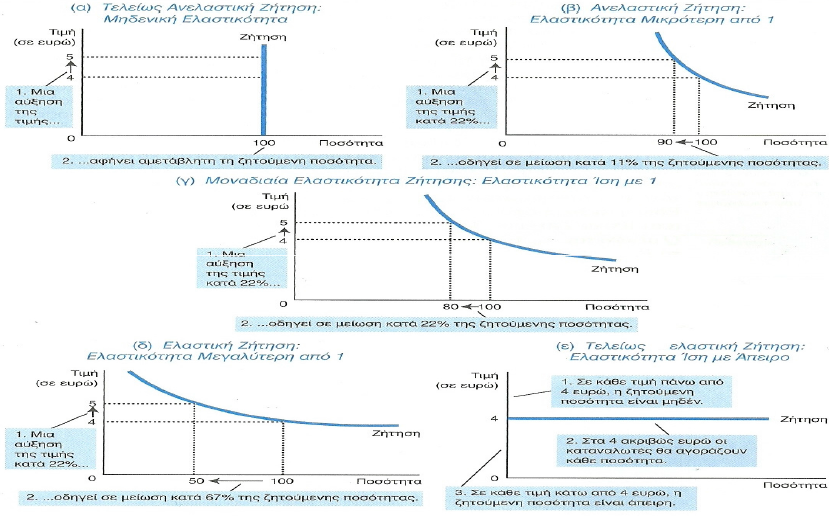 ΠΗΓΗ: MANKIW & TAYLOR, 2010
18
ΠΡΟΣΔΙΟΡΙΣΤΙΚΟΙ ΠΑΡΑΓΟΝΤΕΣ ΕΛΑΣΤΙΚΟΤΗΤΑΣ
1.	Τα υποκατάστατα αγαθά,
2.	Ο βαθµός αναγκαιότητας του αγαθού,
3.	Το ποσοστό εισοδήµατος που δαπανάται για την αγορά του αγαθού,
4.	Η συνήθεια,
5.	Το	µέγεθος	µεταβολής	της	τιµής	του αγαθού,
6.	Η ποικιλία χρήσεων ενός αγαθού,
7.	Η	χρονική	περίοδος	κατά	την	οποία αναµένεται η ζήτηση.
19
1. ΤΑ ΥΠΟΚΑΤΑΣΤΑΤΑ ΑΓΑΘΑ
Η ελαστικότητα τιµής είναι µεγάλη αν υπάρχουν υποκατάστατα αγαθά, καθώς αν αυξηθεί η τιµή του κύριου αγαθού οι καταναλωτές θα στραφούν προς κάποιο άλλο φτηνότερο υποκατάστατο αγαθό (π.χ. το βούτυρο και η µαργαρίνη).
Αν δεν υπάρχουν υποκατάστατα αγαθά, τότε η µεταβολή της τιµής του αγαθού δεν επιφέρει µεγάλες αλλαγές στη ζήτηση και έτσι η ελαστικότητα ζήτησης είναι µικρή (π.χ. το αυγά, το αλάτι κ.λπ.)
20
2.	Ο ΒΑΘΜΟΣ ΑΝΑΓΚΑΙΟΤΗΤΑΣ
Ανάλογα µε την ανάγκη που καλύπτουν τα αγαθά διακρίνονται σε αγαθά πρώτης ανάγκης ή αγαθά πολυτελείας.
Τα αγαθά πρώτης ανάγκης έχουν µικρή ελαστικότητα ζήτησης (π.χ. ηλεκτρισµός).
Τα αγαθά πολυτελείας  έχουν  µεγάλη ελαστικότητα ζήτησης (π χ σκάφος)
Ωστόσο, και στις δύο περιπτώσεις όπως και στις περιπτώσεις που ακολουθούν, για να βγάλουµε ασφαλή συµπεράσµατα θα πρέπει να αναζητήσουµε την ύπαρξη ή όχι υποκατάστατων αγαθών, τα οποία, όπως είδαµε, επηρεάζουν σηµαντικά την ελαστικότητα ζήτησης.
21
3.	ΤΟ ΠΟΣΟΣΤΟ ΕΙΣΟΔΗΜΑΤΟΣ
Αν ο καταναλωτής δαπανά µεγάλο ποσοστό του εισοδήµατός του για την αγορά ενός αγαθού, σε σύγκριση προς τα άλλα αγαθά που αγοράζει, τότε η ζήτηση του συγκεκριµένου αγαθού είναι ελαστική.
Η µεταβολή της τιµής του αγαθού αυτού επηρεάζει σηµαντικά το εισόδηµα του καταναλωτή σε σχέση µε την ίδια ποσοστιαία µεταβολή της τιµής ενός άλλου αγαθού για το οποίο δαπανά µικρό ποσοστό του εισοδήµατός του.
22
4. Η ΣΥΝΗΘΕΙΑ
Η συνήθεια, σε πολλές περιπτώσεις αγαθών, κρατά τον καταναλωτή αδιάφορο ως προς την µεταβολή της τιµής τους (π.χ. στην περίπτωση των καπνιστών έχει παρατηρηθεί ότι η ζήτηση του καπνού παραµένει σχεδόν αµετάβλητη, ακόµη και όταν η τιµή του αυξάνεται, καθώς η συνήθεια του καπνίσµατος είναι δυνατή).
23
5. ΤΟ ΜΕΓΕΘΟΣ ΜΕΤΑΒΟΛΗΣ ΤΗΣ  ΤΙΜΗΣ
Όσο πιο µικρή είναι η µεταβολή της τιµής ενός αγαθού, τόσο πιο ανελαστική είναι η ζήτησή του και	αντίστροφα (π.χ. εάν η τιµή των εφηµερίδων αυξηθεί κατά 0,10€, η ζήτησή τους θα παραµείνε σχεδόν αµετάβλητη και ως εκ τούτου θα έχουµε ανελαστικότητα ζήτησης. 
Αντιθέτως, εάν η τιµή τους αυξηθεί κατά 2€, τότε θα 	έχουµε ζήτηση ελαστική, καθώς σίγουρα θα µειωθεί ο ηµερήσιος αριθµός φύλλων που αγοράζουν οι καταναλωτές).
24
6. Η ΠΟΙΚΙΛΙΑ ΧΡΗΣΕΩΝ
Όσο µεγαλύτερη είναι η ποικιλία χρήσεων ενός αγαθού, τόσο περισσότερο ελαστική είναι η ζήτηση αυτού (π.χ. το αλεύρι).
Η µεταβολή της τιµής ενός αγαθού που χρησιµοποιείται για την ικανοποίηση πολλών αναγκών  αναµένεται  να  προκαλέσει  αξιόλογη µεταβολή στη ζητούµενη ποσότητα του αγαθού αυτού σε σύγκριση προς εκείνο το αγαθό που χρησιµοποιείται για την ικανοποίηση µιας µόνο ανάγκης.
25
6. Η ΠΟΙΚΙΛΙΑ ΧΡΗΣΕΩΝ
Όσο µεγαλύτερη είναι η ποικιλία χρήσεων ενός αγαθού, τόσο περισσότερο ελαστική είναι η ζήτηση αυτού (π.χ. το αλεύρι).
Η µεταβολή της τιµής ενός αγαθού που χρησιµοποιείται για την ικανοποίηση πολλών αναγκών  αναµένεται  να  προκαλέσει  αξιόλογη µεταβολή στη ζητούµενη ποσότητα του αγαθού αυτού σε σύγκριση προς εκείνο το αγαθό που χρησιµοποιείται για την ικανοποίηση µιας µόνο ανάγκης.
26
7. Η ΧΡΟΝΙΚΗ ΠΕΡΙΟΔΟ ΖΗΤΗΣΗΣ
Η χρονική περίοδος κατά την οποία αναµένεται η ζήτηση διακρίνεται	σε βραχυχρόνια και µακροχρόνια.
Στη βραχυχρόνια περίοδο η ελαστικότητα	της ζήτησης για ένα αγαθό είναι µικρότερη σε σύγκριση µε την µακροχρόνια περίοδο (π.χ. όταν τιµη της βενζίνης  ανεβαίνει, η ζητούµενη ποσότητά της µειώνεται ελάχιστα κατά τους πρώτους µήνες. Με την πάροδο του χρόνου όµως, οι καταναλωτές αγοράζουν λιγότερα βενζινοκίνητα αυτοκίνητα, στρέφονται ΜΜΜ και εγκαθίστανται πιο κοντά στους τόπους εργασίας του, µε αποτέλεσµα η ζητούµενη ποσότητα της βενζίνης να µειωθεί σηµαντικά).
27
EP ΚΑΙ ΣΥΝΟΛΙΚΗ ΔΑΠΑΝΗ
Διακυµάνσεις στην ζητούµενη ποσότητα των αγαθών   ⇒   διακυµάνσεις   στα   έσοδα   των επιχειρήσεων.
Συνολική δαπάνη καταναλωτών = (Q αγαθού i) Χ (P αγαθού i) = Συνολικά έσοδα επιχείρησης [όπου i=1,2,3…n], άρα:
-Αν η ποσοστιαία μείωση Q > από τη ποσοστιαία αύξηση της P ⇒ η δαπάνη για το αγαθό αυτό θα µειωθεί.
-Αν η ποσοστιαία µείωση Q =µε την ποσοστιαία αύξηση της P ⇒ η δαπάνη θα παραµείνει η ίδια.
-Αν η ποσοστιαία µείωση Q < από τη ποσοστιαία αύξηση της P ⇒η δαπάνη	 για το	αγαθό	αυτό θα αυξηθεί και	κατ΄ επέκταση και	τα έσοδα της επιχείρησης.
28
ΕΙΣΟΔΗΜΑΤΙΚΗ ΕΛΑΣΤΙΚΟΤΗΤΑ
Μετρά πόσο η ζητούµενη ποσότητα ενός αγαθού αντιδρά σε µια µεταβολή του εισοδήµατος των καταναλωτών και υπολογίζεται ως εξής:
ey = % µεταβολή της ζητούµενης ποσότητας(ΔD)
          % µεταβολή του εισοδήµατος(ΔΥ)
ΔD =µεταβολή της ζητούµενης ποσότητας (ΔD)/
αρχική ποσότητα (D)
ΔΥ = µεταβολή εισοδήµατος (ΔΥ) /αρχικό εισόδηµα (Υ)
29
ΕΙΣΟΔΗΜΑΤΙΚΗ ΕΛΑΣΤΙΚΟΤΗΤΑ
Μετρά πόσο η ζητούµενη ποσότητα ενός αγαθού αντιδρά σε µια µεταβολή του εισοδήµατος των καταναλωτών και υπολογίζεται ως εξής:
ey = % µεταβολή της ζητούµενης ποσότητας(ΔD)
          % µεταβολή του εισοδήµατος(ΔΥ)
ΔD =µεταβολή της ζητούµενης ποσότητας (ΔD)/
αρχική ποσότητα (D)
ΔΥ = µεταβολή εισοδήµατος (ΔΥ) /αρχικό εισόδηµα (Υ)
30
ΤΙΜΕΣ Ey
1.	ey=0 ⇒ όσο και εάν αυξοµειώνεται το εισόδηµα των καταναλωτών, οι ζητούµενες ποσότητες παραµένουν τελείως ανεπηρέαστες (π.χ. για το αλάτι).
2.	0<ey<1 ⇒ η ποσοστιαία µεταβολή του εισοδήµατος είναι µεγαλύτερη της ποσοστιαίας µεταβολής της ζητούµενης ποσότητας (π.χ. για τα τρόφιµα, ρούχα κ.λπ.). 
3.	ey=1 ⇒ η ποσοστιαία µεταβολή του εισοδήµατος είναι ίση µε τη ποσοστιαία µεταβολή της ζητούµενη ποσότητας.
4.	ey>1⇒	η ποσοστιαία	µεταβολή του	εισοδήµατος είναι µικρότερη της ποσοστιαίας µεταβολής της ζητούµενη ποσότητας (π.χ. για τα κοσµήµατα, σκάφη, κ.λπ.).
5.	ey→∞ ⇒ µια µικρή µεταβολή στο εισόδηµα αρκεί για
να   έχουµε   µια   υπέρµετρα   µεγάλη   µεταβολή   στη ζητούμενη ποσότητα
31
ΣΥΜΠΕΡΑΣΜΑΤΑ ΜΕΤΡΗΣΗΣ Ey
1.	Το πρόσηµο του συντελεστή	εισοδηµατικής ελαστικότητας για τα κανονικά αγαθά (πρώτης  ανάγκης  και  πολυτελείας) είναι πάντα θετικό, καθώς η ζητούµενη ποσότητα και το εισόδηµα κινούνται προς την ίδια κατεύθυνση.
2.      Αντίθετα, τα κατώτερα αγαθά (π.χ. οι διαδροµές µε τα ΜΜΜ, φθηνά ρούχα κ.λπ.) έχουν αρνητική εισοδηµατική ελαστικότητα, καθώς η ζητούµενη ποσότητα αυτών και το εισόδηµα κινούνται σε αντίθετη κατεύθυνση.
32
ΣΤΑΥΡΟΕΙΔΗΣ ΕΛΑΣΤΙΚΟΤΗΤΑ
Μετρά πως η ζητούµενη ποσότητα ενός αγαθού µεταβάλλεται ως αντίδραση στη µεταβολή της τιµής ενός άλλου αγαθού και υπολογίζεται ως εξής:
ec = %µεταβολή της ζητούµενης ποσότητας αγαθού Χ (ΔDΧ)
               % µεταβολή της τιµής του αγαθού Ψ (ΔΡΨ)
33
ΣΤΑΥΡΟΕΙΔΗΣ ΕΛΑΣΤΙΚΟΤΗΤΑ
ΔDΧ = µεταβολή της ζητούµενης ποσότητας του Χ (ΔDΧ)/ αρχική ποσότητα του Χ (DΧ)

ΔΡΨ = µεταβολή της τιµής του Ψ (ΔΡΨ)/ αρχική τιµή του Ψ (ΡΨ)
34
ΣΥΜΠΕΡΑΣΜΑΤΑ ΜΕΤΡΗΣΗΣ EC
1.	Εάν τα	 αγαθά είναι	υποκατάστατα τότε	η σταυροειδής ελαστικότητα είναι	θετική	(ec>0), καθώς η ζητούµενη ποσότητα του κυρίου αγαθού κινείται προς την ίδια κατεύθυνση µε την τιµή του υποκατάστατου αγαθού (π.χ. η µπύρα µε το κρασί, η µπριζόλα µε το λουκάνικο.
2.	Εάν τα αγαθά είναι συµπληρωµατικά τότε ο συντελεστής είναι	αρνητικός (ec<0), καθώς	η ζητούµενη ποσότητα του κυρίου αγαθού κινείται προς την αντίθετη κατεύθυνση µε την τιµή του υποκατάστατου αγαθού (π.χ. ο Η/Υ και το λογισµικό, οι ηλεκτρικές συσκευές και το ρεύµα).
35
Βιβλιογραφία
Σύγχρονη Μικροοικονοµική Ανάλυση (2013), Κιόχος Π., Παπανικολάου Γ. και Κιόχος Α. 
Αρχές οικονοµικής θεωρίας (2010), Mankiw G.N. and Taylor M.P.
Σημείωμα Αναφοράς
Copyright Τεχνολογικό Ίδρυμα Ηπείρου. Καραμάνης Κωνσταντίνος
 Μικροοικονομική
Έκδοση: 1.0 Πρέβεζα,2015.
Καραμάνης, Κ. (2015). Μικροοοικονομική. ΤΕΙ Ηπείρου
Διαθέσιμο από τη δικτυακή διεύθυνση:
http://eclass.teiep.gr/OpenClass/courses/ACC140/
ΔΙΑΤΑΡΑΧΕΣ ΦΩΝΗΣ, Ενότητα 0, ΤΜΗΜΑ ΛΟΓΟΘΕΡΑΠΕΙΑΣ, ΤΕΙ ΗΠΕΙΡΟΥ - Ανοιχτά Ακαδημαϊκά Μαθήματα στο ΤΕΙ Ηπείρου
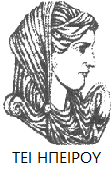 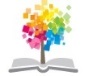 37
Σημείωμα Αδειοδότησης
Το παρόν υλικό διατίθεται με τους όρους της άδειας χρήσης Creative Commons Αναφορά Δημιουργού-Μη Εμπορική Χρήση-Όχι Παράγωγα Έργα 4.0 Διεθνές [1] ή μεταγενέστερη. Εξαιρούνται τα αυτοτελή έργα τρίτων π.χ. φωτογραφίες, Διαγράμματα κ.λ.π., τα οποία εμπεριέχονται σε αυτό και τα οποία αναφέρονται μαζί με τους όρους χρήσης τους στο «Σημείωμα Χρήσης Έργων Τρίτων».
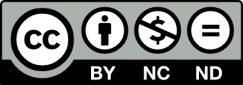 Ο δικαιούχος μπορεί να παρέχει στον αδειοδόχο ξεχωριστή άδεια να  χρησιμοποιεί το έργο για εμπορική χρήση, εφόσον αυτό του  ζητηθεί.
[1]
http://creativecommons.org/licenses/by-nc-nd/4.0/deed.el
Τέλος Ενότητας
Επεξεργασία: Δαπόντας Δημήτριος 
Πρέβεζα,2015
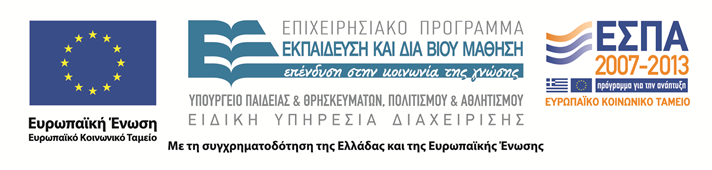 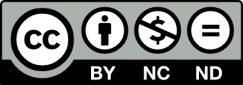 Σημειώματα
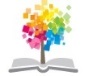 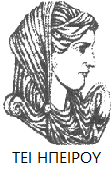 Μικροοικονομική, Ενότητα 4 ΤΜΗΜΑ ΛΟΓΙΣΤΙΚΗΣ ΚΑΙ ΧΡΗΜΑΤΟΙΚΟΝΟΜΙΚΗΣ , ΤΕΙ ΗΠΕΙΡΟΥ - Ανοιχτά Ακαδημαϊκά Μαθήματα στο ΤΕΙ Ηπείρου
40
Διατήρηση Σημειωμάτων
Οποιαδήποτε  αναπαραγωγή ή διασκευή του υλικού θα πρέπει  να συμπεριλαμβάνει:

το Σημείωμα Αναφοράς
το  Σημείωμα Αδειοδότησης
τη Δήλωση Διατήρησης Σημειωμάτων
το Σημείωμα Χρήσης Έργων Τρίτων (εφόσον υπάρχει) 

μαζί με τους συνοδευόμενους υπερσυνδέσμους.
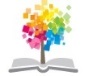 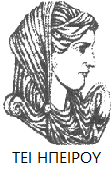 41
Μικροοικονομική, Ενότητα 4 ΤΜΗΜΑ ΛΟΓΙΣΤΙΚΗΣ ΚΑΙ ΧΡΗΜΑΤΟΙΚΟΝΟΜΙΚΗΣ , ΤΕΙ ΗΠΕΙΡΟΥ - Ανοιχτά Ακαδημαϊκά Μαθήματα στο ΤΕΙ Ηπείρου
Τέλος Ενότητας
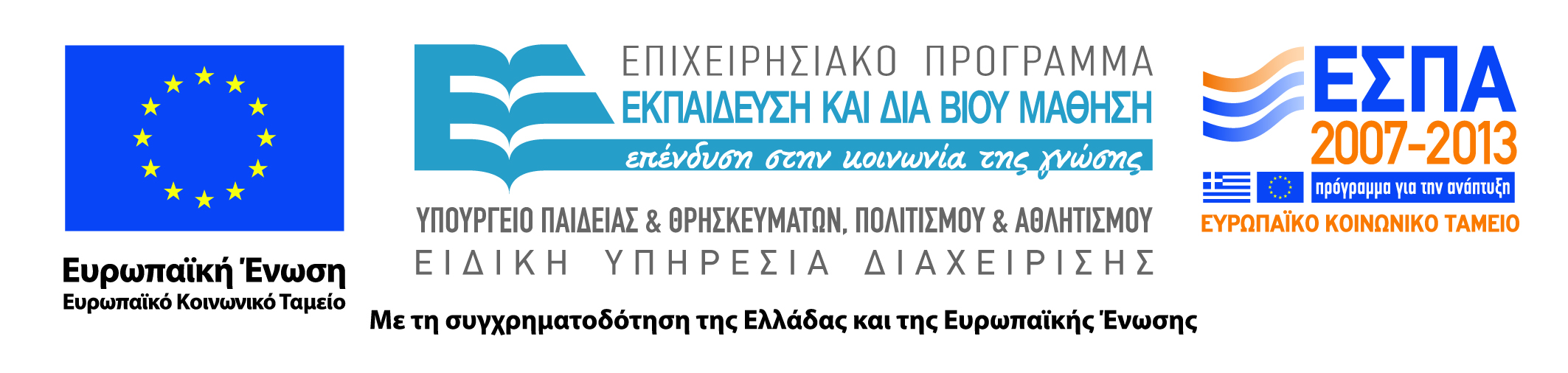 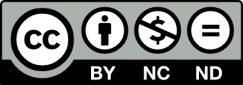